„Aktywni Błękitni”
Udział akcji „Aktywni Błękitni” organizowanej przez Wody Polskie w Bartoszycach dniu 28.03.2023
„Aktywni Błękitni”
W dniu 28.03.2023 r. uczniowie naszej szkoły uczestniczyli w akcji zorganizowanej przez „Wody Polskie”. 
Podczas akcji dowiedzieli się:
a) jak woda krąży w przyrodzie, 
b) do czego służy jaz i inne obiekty hydrologiczne, 
c) jak oszczędzać wodę – dobre praktyki, 
d) czym jest susza i jak możemy przeciwdziałać jej skutkom?, 
e) dlaczego ważna jest retencja,
 f) jakie ryby można spotkać w naszych rzekach i jeziorach, 
g) pokaz ratownictwa medycznego, sprzętu policyjnego 
 h) jak wybierać produkty spożywcze- zdrowa żywność,
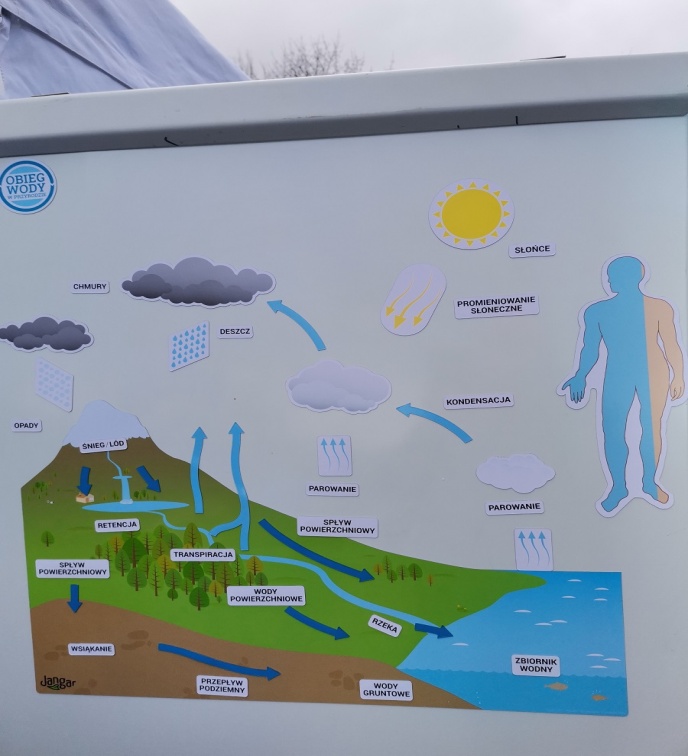